САРАТОВСКИЙ НАЦИОНАЛЬНЫЙ ИССЛЕДОВАТЕЛЬСКИЙ ГОСУДАРСТВЕННЫЙ УНИВЕРСИТЕТ
ИМЕНИ Н.Г. ЧЕРНЫШЕВСКОГО
Кафедра общей и социальной психологии
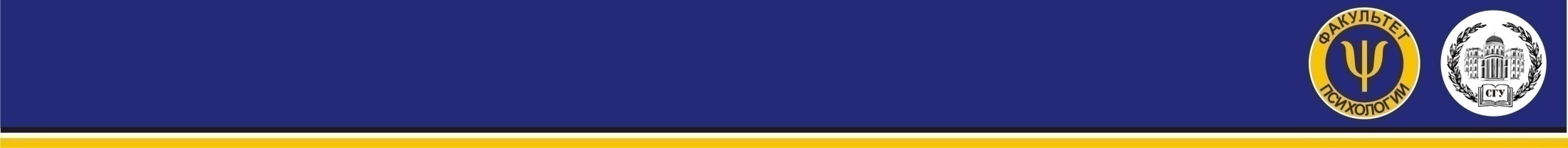 Лекция 13.
Психологические аспекты контроля выполнения заданий;
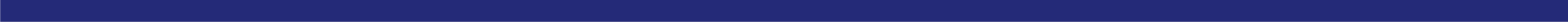 САРАТОВСКИЙ ГОСУДАРСТВЕННЫЙ УНИВЕРСИТЕТ ИМЕНИ Н.Г. ЧЕРНЫШЕВСКОГО Факультет психологии
САРАТОВСКИЙ НАЦИОНАЛЬНЫЙ ИССЛЕДОВАТЕЛЬСКИЙ ГОСУДАРСТВЕННЫЙ УНИВЕРСИТЕТ
ИМЕНИ Н.Г. ЧЕРНЫШЕВСКОГО
Кафедра общей и социальной психологии
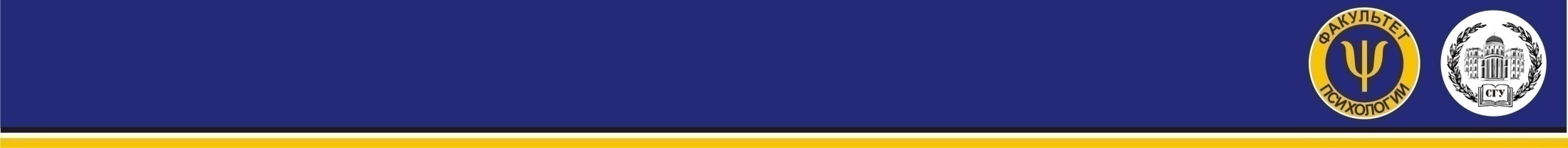 .
Психологические аспекты обратной связи от менеджера к исполнителю
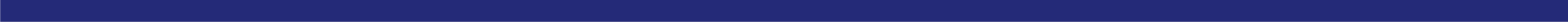 САРАТОВСКИЙ ГОСУДАРСТВЕННЫЙ УНИВЕРСИТЕТ ИМЕНИ Н.Г. ЧЕРНЫШЕВСКОГО Факультет психологии
САРАТОВСКИЙ НАЦИОНАЛЬНЫЙ ИССЛЕДОВАТЕЛЬСКИЙ ГОСУДАРСТВЕННЫЙ УНИВЕРСИТЕТ
ИМЕНИ Н.Г. ЧЕРНЫШЕВСКОГО
Кафедра общей и социальной психологии
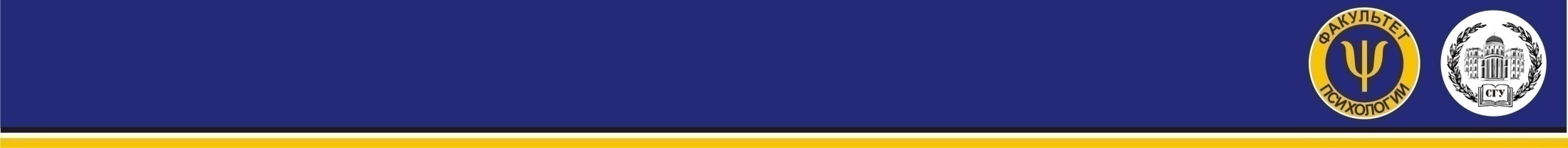 Тематический план лекции:
Контроль: определение  психологическое содержание;
Виды контроля;
Принципы реализации  контрольной функции;
Взаимосвязь функций контроля и обратной связи;
Психологическое содержание функции обратной связи;
Алгоритм предоставления обратной связи от менеджера к исполнителю.
Контрольные вопросы по теме.
Библиографический список.
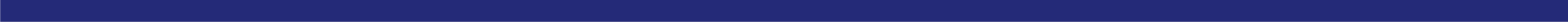 САРАТОВСКИЙ ГОСУДАРСТВЕННЫЙ УНИВЕРСИТЕТ ИМЕНИ Н.Г. ЧЕРНЫШЕВСКОГО Факультет психологии
Определения:
Контроль (фр.) – проверка, наблюдение с целью проверки.

Контроль необходим для сопоставления полученного результата с поставленными целями.
«На предприятии контроль заключается в том, чтобы проверять, всё ли выполняется в соответствии с утвержденными планами, разработан-ными инструкциями и установленными принципами.
Его цель – выявить слабые места и ошибки, своевременно исправить их и не допускать повторения. 
Контролируются все: предметы, люди, действия» А. Файоль.
Методы контроля – способы проверки состояния дел, определения эффективности хода работы, выполнения решений, соблюдения требо-ваний законодательства, норм мерами (инспекция, ревизия, комплексная проверка, выбороч-ная проверка, отчёт, контроль-ные записи в журнале и т.д.).
Контроль является атрибутом любой системы управления, средством и механизмом обеспечения ее функционирования.
Наиболее эффективен контроль, когда он активен, не сво­дится лишь к констатации ошибок, а включает в себя средства и механизмы их устранения.
 Это обеспечивается при помощи коррекционной функции, тесно связанной с контролем.
Контроль включает в себя следующие основные аспекты:
контроль как общий принцип систем управления;
контроль как необходимый компонент деятельности всехгрупп и членов организации;
контроль как специфическая функция специализированных подразделений организации;
контроль как аспект деятельности руководителя;
контроль как непосредственная обязанность руководите­ля.
Виды контроля:
Контроль
Опережающий
Заключительный
Текущий
Опережающий контроль
Считается важнейшим и определяется сутью активной (наиболее эффективной) стратегии управления, состоящей в прогнозировании и предвидении будущего функционирования. Поэтому создание организационных структур, планирование и даже целе-полагание рассматриваются как аспекты контроля.
Предварительный, или «опережа-ющий», контроль направлен на три сферы ресурсов — человеческие, материальные и финансовые. 
Правильно разработанная система контроля, обращенная в будущее, обнаруживает возможные откло-нения до их появления.
Текущий контроль
происходит в процессе выполнения работ; в нем наиболее полно воплощается принцип обратной связи, позволяющий оценить качество выполнения и внести коррективы, что содействует достижению целей.
Заключительный контроль
выполняет двоякую роль: он помогает решить вопрос о качестве работ и от него зависят различные оценочные процедуры: наказание, поощрение, стимулирование и мотивирование. Поскольку он выполняет мотивирующую функцию, с психологической точки зрения руководитель должен наибольшее внимание уделять именно этому типу контроля и владеть его методами и правилами.
Виды контроля:
Контроль
Частичный
Полный
Частичный затрагивает лишь отдельные аспекты организационной деятельности, касаясь наиболее важных технологических операций и звеньев. 
Полный - все показатели деятель-ности и все подразделения управляемой системы подвергаются контролю.
Нахождение компромисса между затратами на контроль и мерой его полноты — важнейшее умение руководителя при реализации им контрольной функции.
Стратегический контроль
Для этого используется стратегический контроль. 
Чтобы иметь полное представление о состоянии дел в организации, достаточно контролировать лишь определенные — стратегические — пункты, а не контролировать всё.
Виды контроля:
По признаку систематичности выделяется выборочный и плановый контроль.
По признаку объема контроль бывает индивидуальным, групповым или общеорганизационным.
По направленности контроль подразделяется на результативный и процессуальный.
По степени строгости различают два типа контроля — количественный и качественный (экспертный).
При характеристике контрольной функции вводится понятие общего процесса контроля.
На этапе разработки стандартов исполнения устанавливаются два типа оценочных критериев:
 ориентиры по содержанию (качеству и производительности) 
ориентиры по времени.
Любой процесс контроля состоит из трех обязательных компонентов: 
разработка системы стандартов и критериев; 
сопоставление с ними реальных результатов работы; 
проведение коррекционных мероприятий.
Принципы реализации  контрольной функции:
Контроль должен иметь:
стратегическую   направленность, гибкость, ориентациюна результат, адекватность содержанию деятельности, просто­ту, объективность;
контроль должен быть нормой, а не кампанией;
контроль не должен быть тотальным;
контроль должен быть открытым, позитивным, а не только негативным — это важно для придания контролю его мотивационной направленности.
Взаимосвязь функций контроля и обратной связи
Определение отклонения
Сопоставление показателей фактической работы с нормативами
Определение показателей фактической работы
Фактические показатели работы
Анализ причин отклонений
Программа корректирующий действий
Реализация корректирующих действий
Желаемые показатели работы
Психологическое содержание 
функции обратной связи.
«Обратная связь»
Обратная связь – это оценочная информация о степени совпадения полученного результата с поставленной целью, которая передается руководителем своему подчинённому и содержит в себе указания и команды по корректиров-ке действий подчиненного.
Корректировка действий подчинён-ного рассматривается как заключительная фаза функциональ-ной модели управления. 

После выполнения этой функции цикл начинается заново.
Алгоритм предоставления обратной связи от менеджера к исполнителю:
1.Объявление цели разговора.
2. Напоминание о планировавшемся результате деятельности.
3. Фиксация положительных моментов в деятельности подчиненного и в полученном результате.
4. Фиксация отрицательных моментов.
5. Анализ причин положительных и отрицательных аспектов результата.
6. Ввод корректирующих указаний и определение необходимых для корректировки мер, ресурсов, а также даты контроля.
Важно!
Обратная связь осуществляется в режиме диалога «руководитель-подчиненный», в отсутствие третьих лиц, в корректной форме.
Контрольные вопросы по теме:
Каковы психологические аспекты контроля выполнения заданий? 
Дайте определение контроля. 
Какие виды контроля существуют? 
Каковы основные  психологические ошибки, допускаемые при реализации функций контроля?
Каковы психологические аспекты обратной связи от менеджера к подчиненному?
Каково назначение функции обратной связи?
Опишите алгоритм предоставления обратной связи от менеджера к исполнителю? 
Перейти к тематическому плану лекции.
Библиографический список:
Армстрoнг М. Практика управления человеческими ресурсами A Handbook of Human Resource Management Practice. -  8-е издание, СПб.: ПИТЕР, 2008. - 832 с.
Базаров Т. Ю. Управление персоналом: Учебное пособие. М.: 2002. - 224 с.
Виханский О. С. Менеджмент: учебник для вузов / О. С. Виханский. – 3-е   изд. – М.: Экономистъ, 2004. – 528 с. 
Джуэлл Л.	Индустриально-организационная психология. Учебник для вузов — СПб.: Питер, 2001. — 720 с.
Пoчебут Л. Г., Чикер В. А. Oрганизационная социальная психология: учебное пособие. - СПб.: Речь, 2000. — 298 с.

Перейти к тематическому плану лекции.
САРАТОВСКИЙ НАЦИОНАЛЬНЫЙ ИССЛЕДОВАТЕЛЬСКИЙ ГОСУДАРСТВЕННЫЙ УНИВЕРСИТЕТ
ИМЕНИ Н.Г. ЧЕРНЫШЕВСКОГО
Кафедра общей и социальной психологии
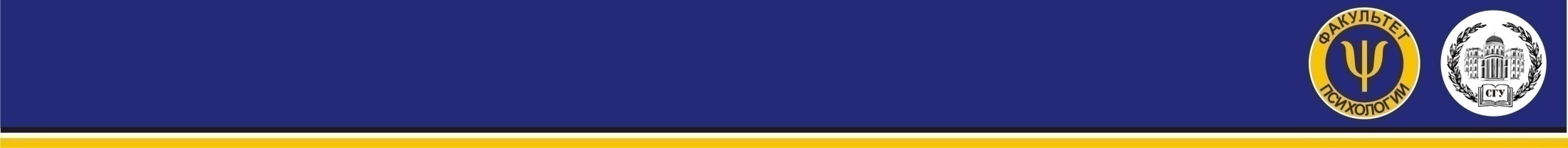 Спасибо за внимание!
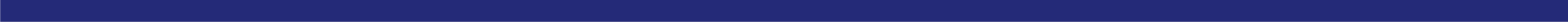 САРАТОВСКИЙ ГОСУДАРСТВЕННЫЙ УНИВЕРСИТЕТ ИМЕНИ Н.Г. ЧЕРНЫШЕВСКОГО Факультет психологии